Historia zatrzymana w kadrze…
Szkoła Podstawowa im.ks.Prałata Władysława Gibały  
w Piotrkowicach
Nasza przygoda z projektem rozpoczęła się pewnego pięknego dnia, kiedy pani zapytała, czy chcemy wziąć w nim udział
Zajęcia mieliśmy w soboty w liczącym 128 lat budynku szkoły w Piotrkowicach
Szkoła dzisiaj
Szkoła przed laty
Szukaliśmy starych zdjęć i opisywaliśmy historie ludzi na nich widocznych
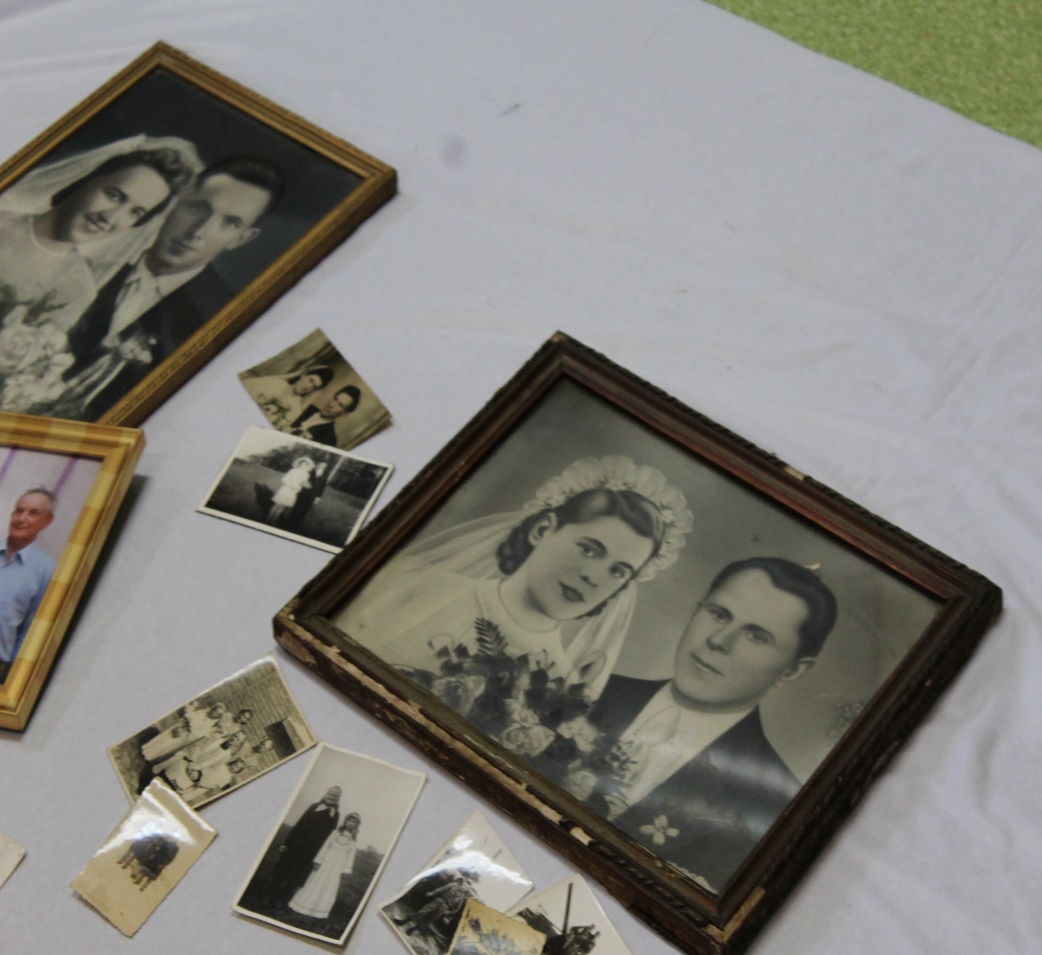 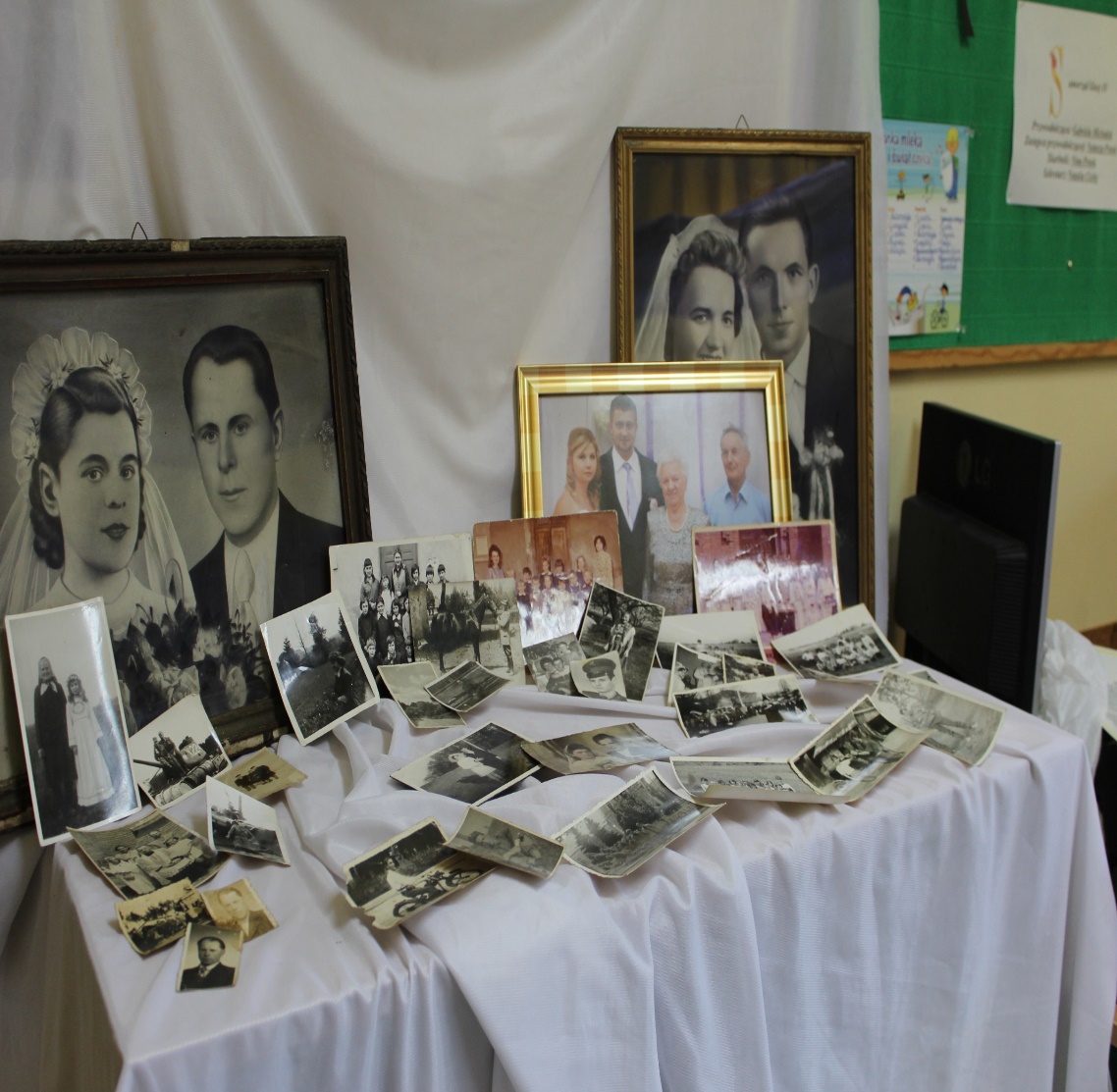 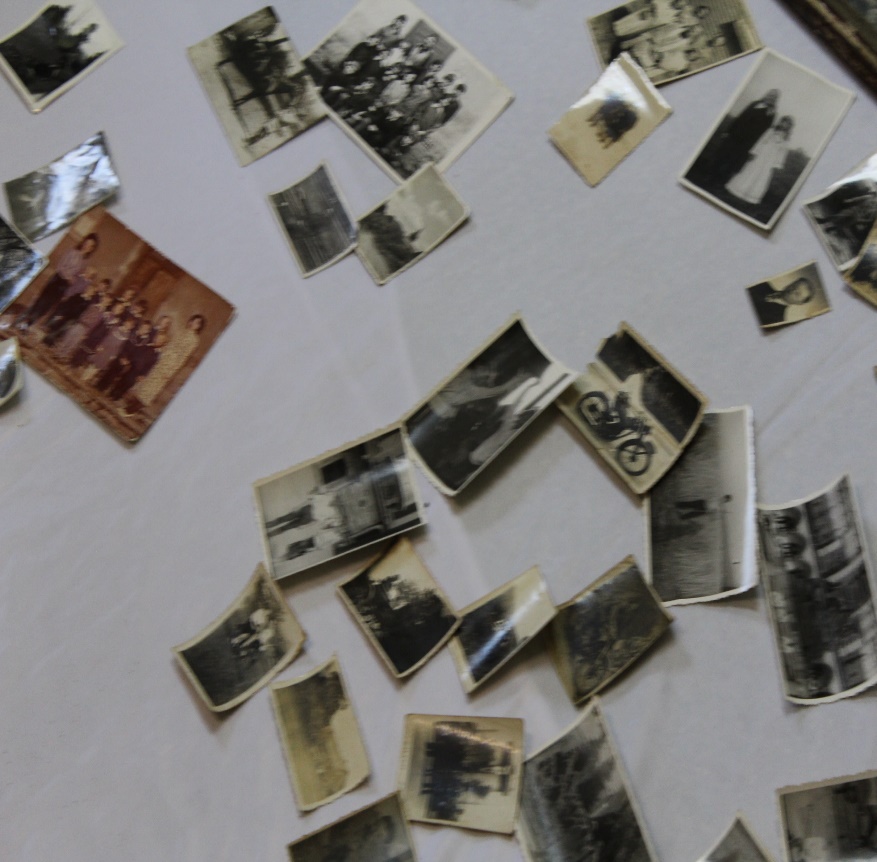 Zauważyliśmy , że mamy zdjęcia robione przed szkołą jak nasi dziadkowie
my
oni
Zachęciło nas to do fotografowania otaczającego nas świata
Zbieraliśmy również stare przedmioty i fotografowaliśmy je
Porównywaliśmy stare i nowe
Świetnie się bawiliśmy
Dochodziło do spięć
lecz szybko je rozładowywaliśmy
Projekt zakończyliśmy wykonaniem kolaży
Eliza
Adrian
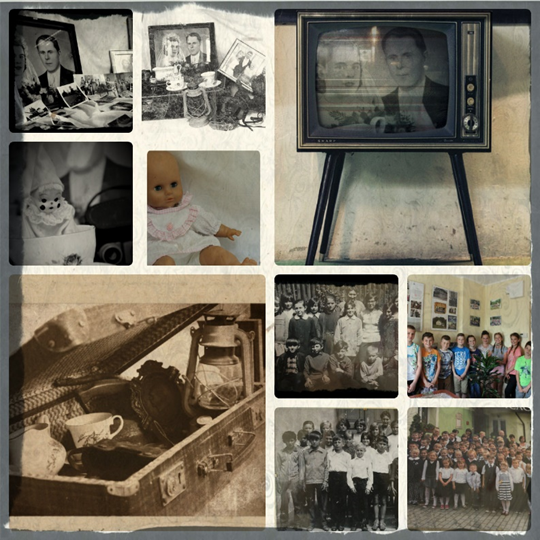 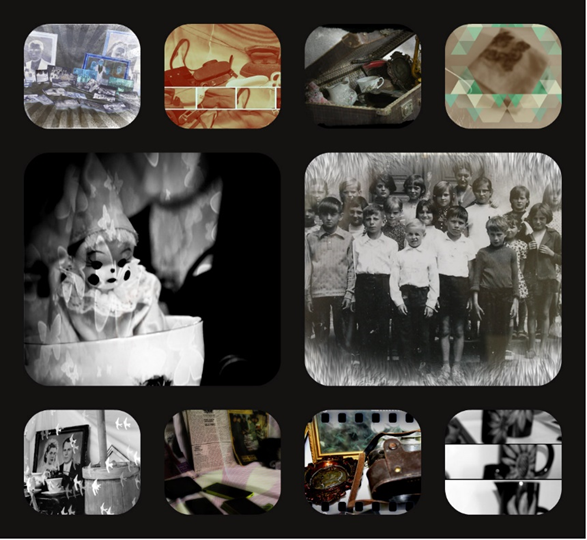 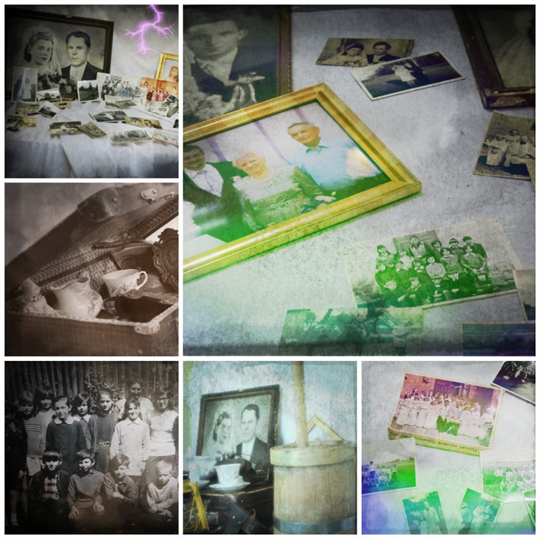 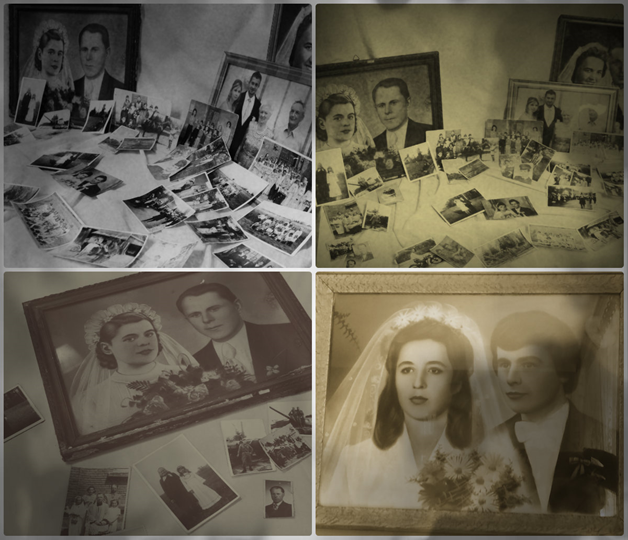 Do zobaczenia przy następnym projekcie!
Autorzy:Klaudia Gac, Eliza Fudyma, Emilka Kulig, Julia Orczyk, Konrad Bołoz, Rafał Górski, Adrian Piątek, Kuba Bandyk, Patryk Gac, Mateusz Prokop.
Opiekun :Beata Czuba